CTV Share of Ad Voice by Distributor
Scan or click to access more video consumption insights
The top five distributors based on total CTV ad viewing time provide brands a mix of linear TV + streaming opportunities
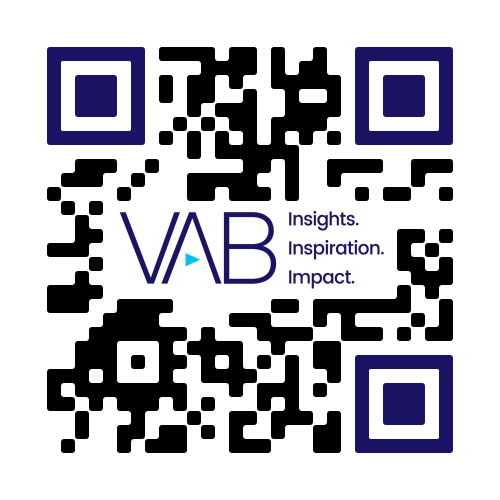 Share of Total CTV Ad Time: Top 20 Distributors
1H 2024
Source: Comscore, The Score Report; via Evan Shapiro, ESHAP Media Ware & Peace Blog, ‘Settling the Score,’ 10/8/24. Note: ACR data directly from OEMs are not currently captured, so Roku, Samsung, LG, Vizio, and TCL are not yet included within The Score Report.
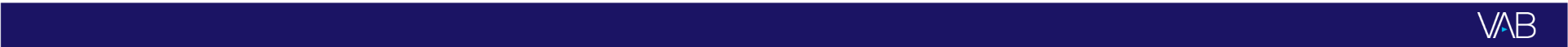 theVAB.com/insights